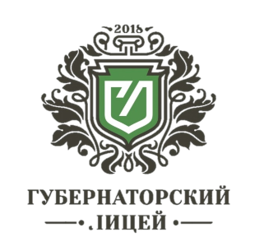 МБОУ г. Ульяновска «Губернаторский лицей № 100»
Викторина для 3-4 классов
2021-2022 учебный год
Запиши на листе свою фамилию, имя, класс.
Поставь номер задания и напиши свой ответ и опусти в почтовый ящик у каб. 2.17
Ответы принимаются в каб. 2.17 с 21.12 по 23.12.2021 г.
Задание 1
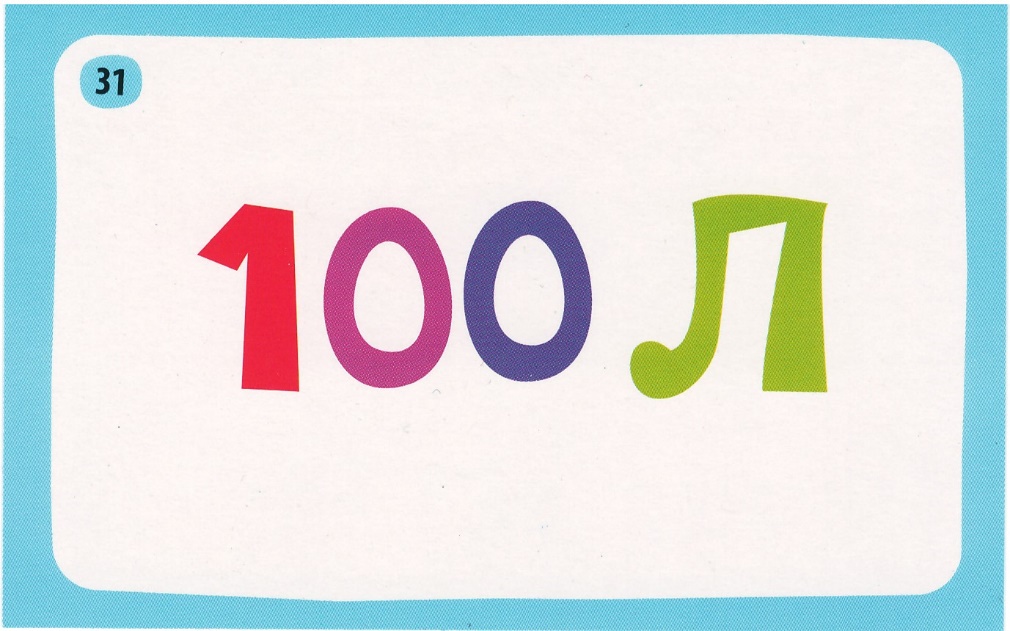 Задание 2
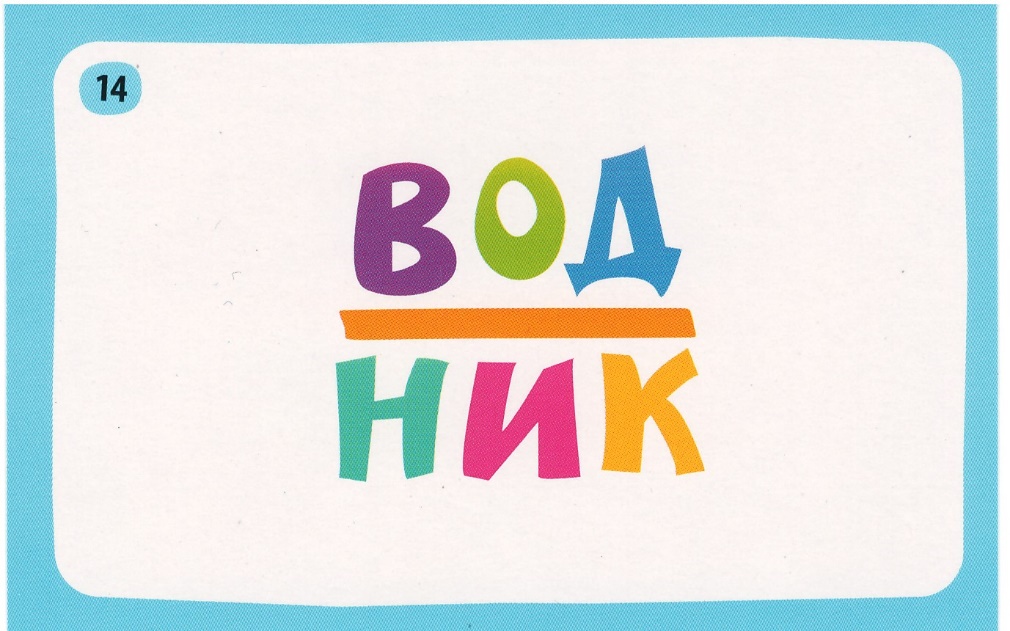 Задание 3
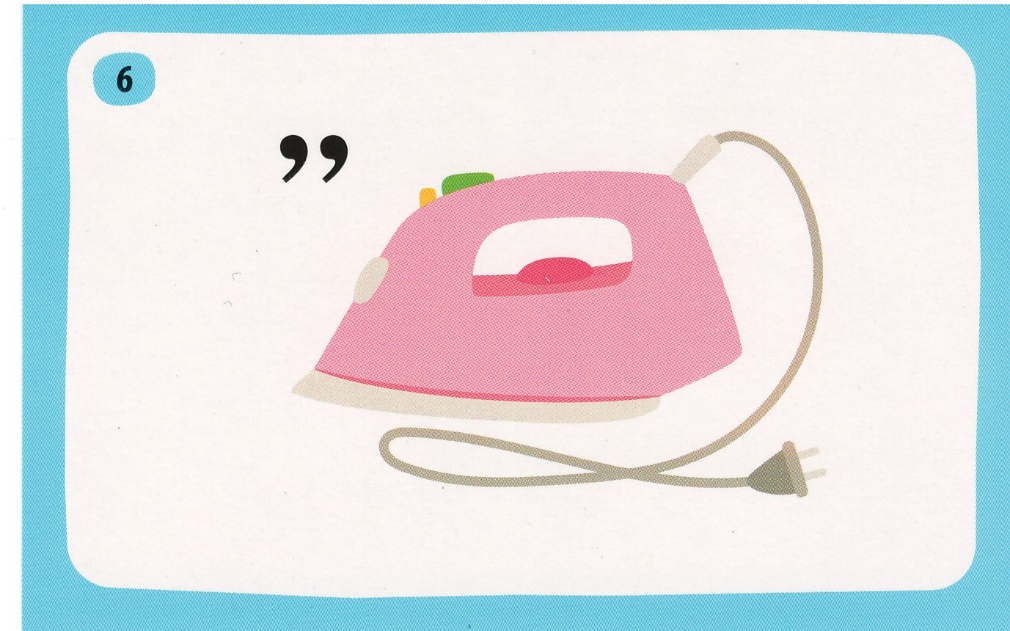 Задание 4
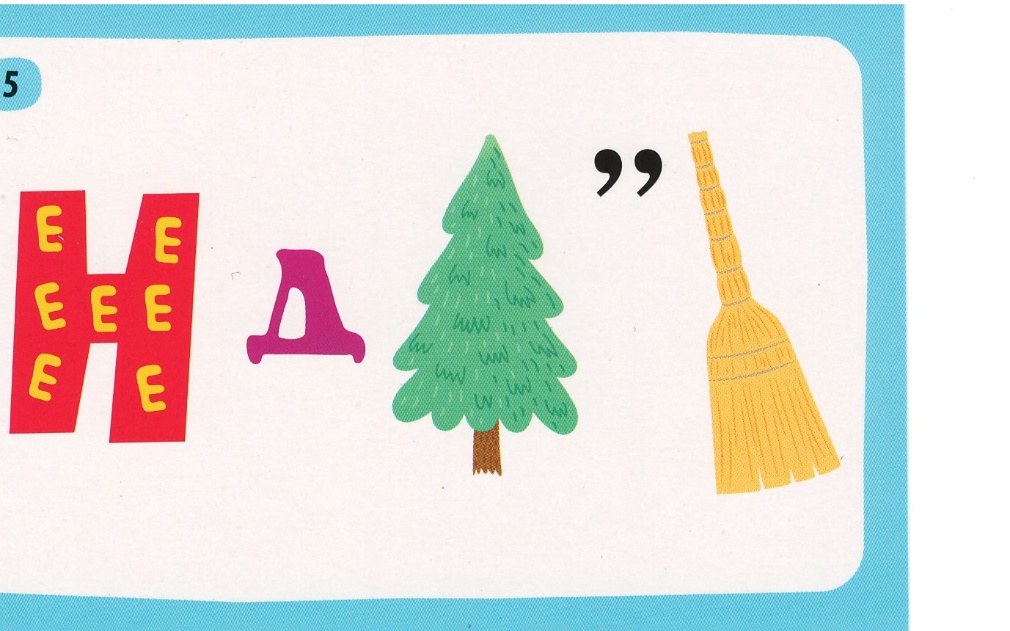 Задание 5
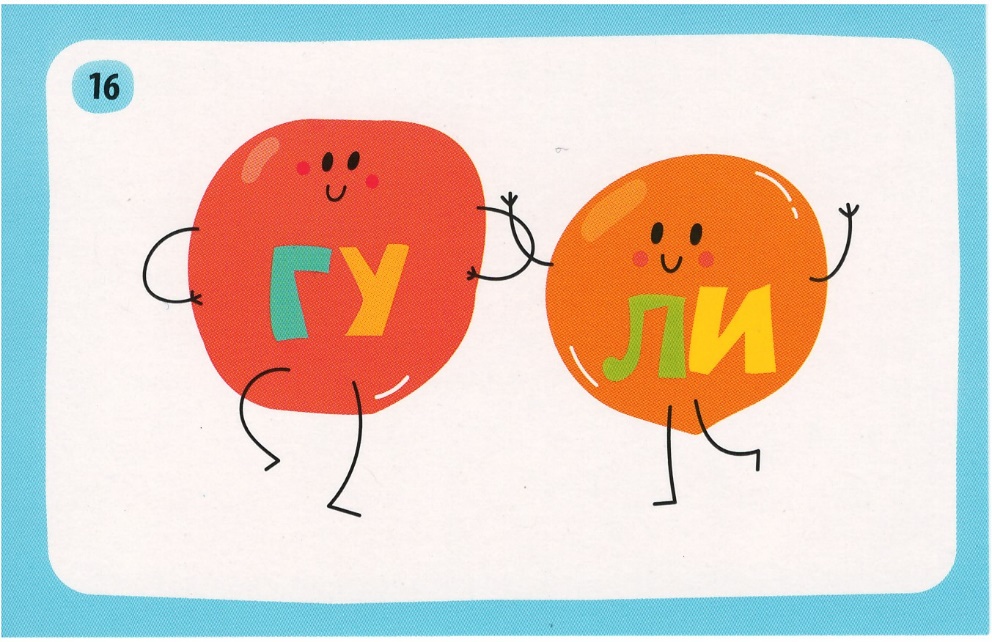 Задание 6
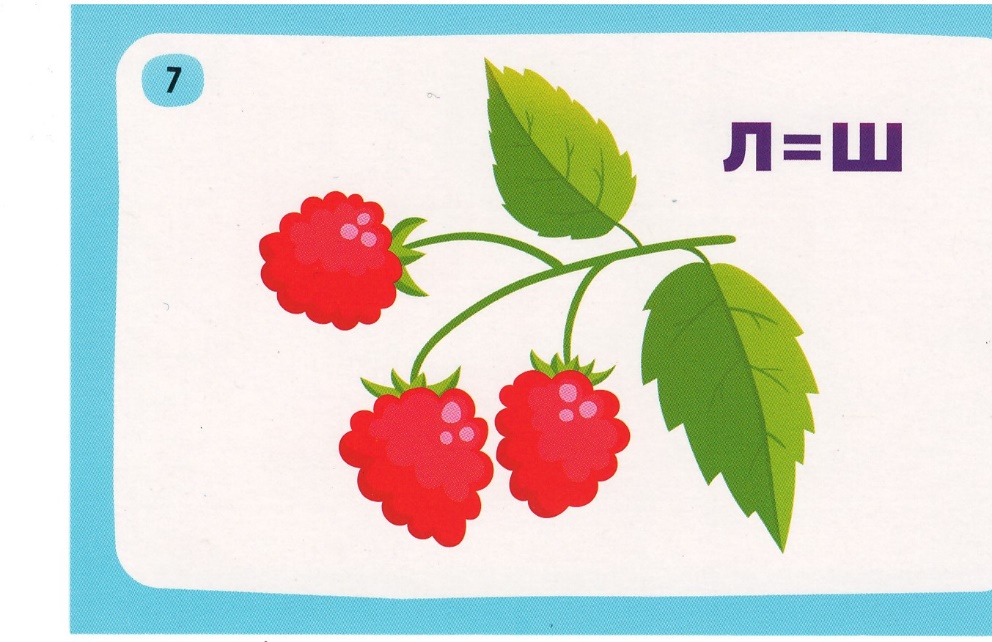 Задание 7
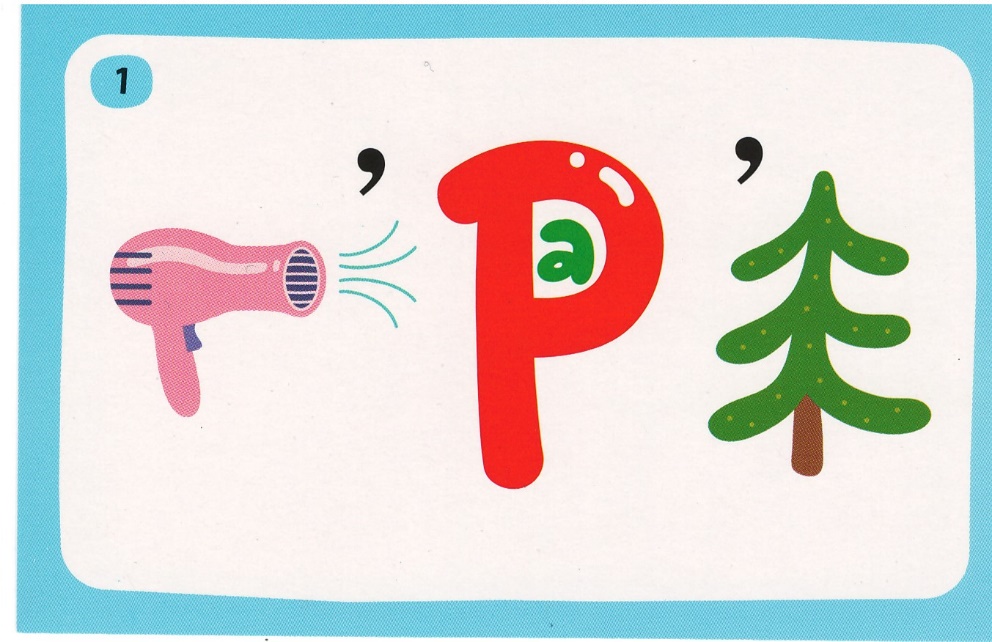 Задание 8
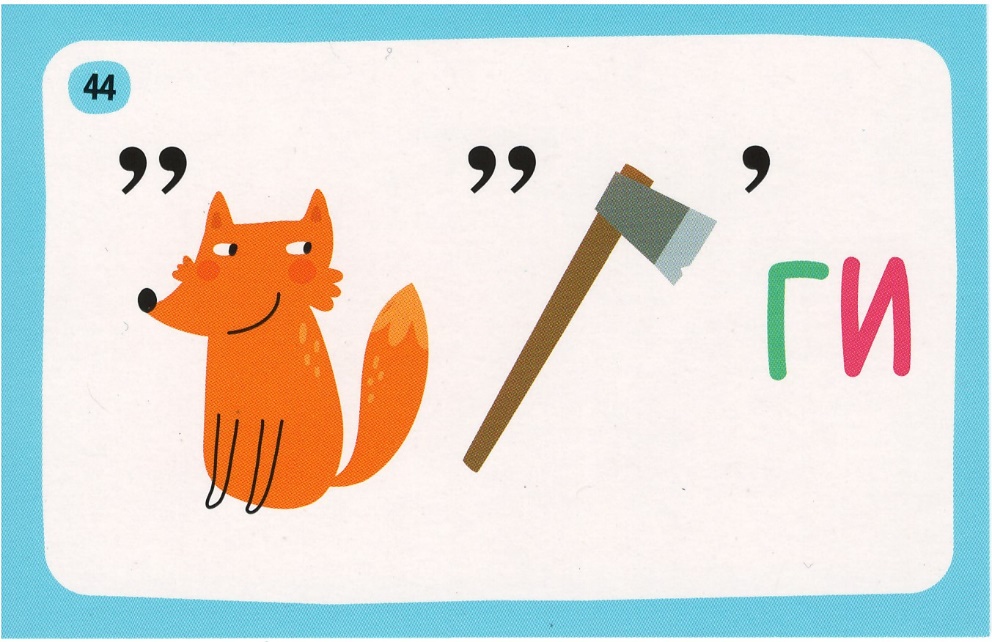 Задание 9
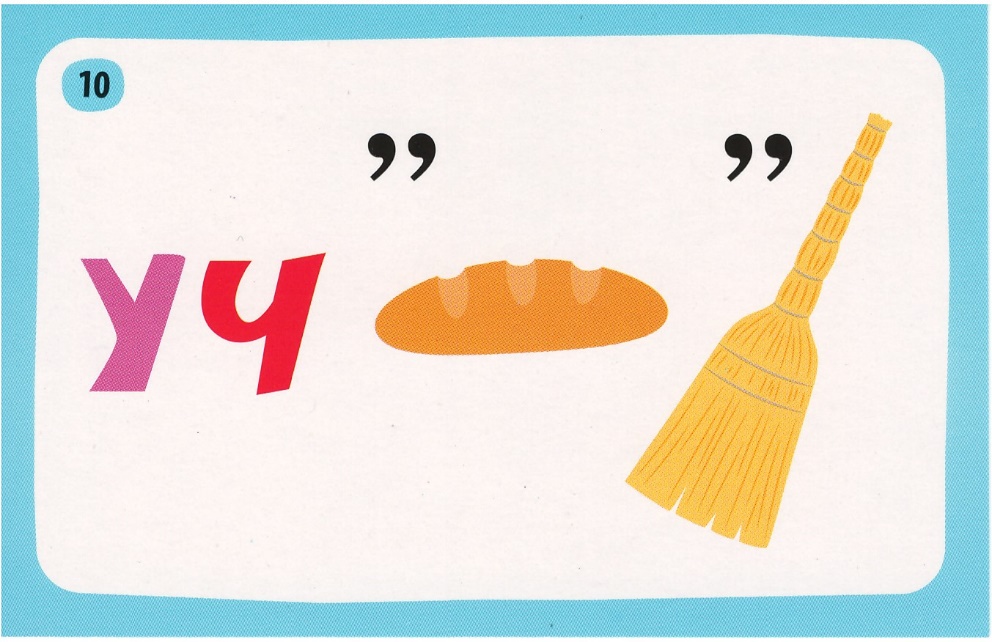 Задание 10
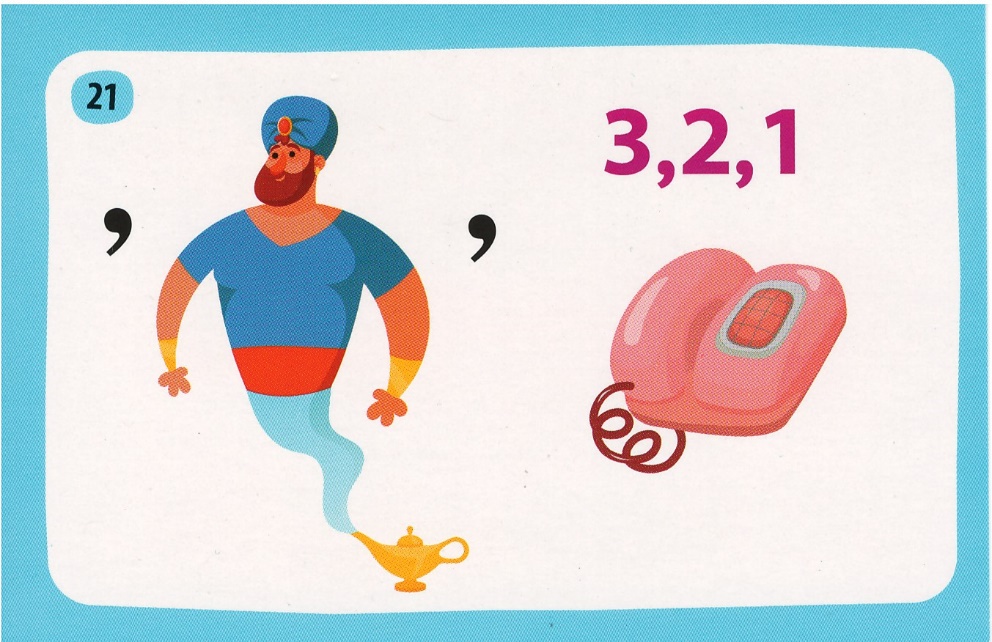